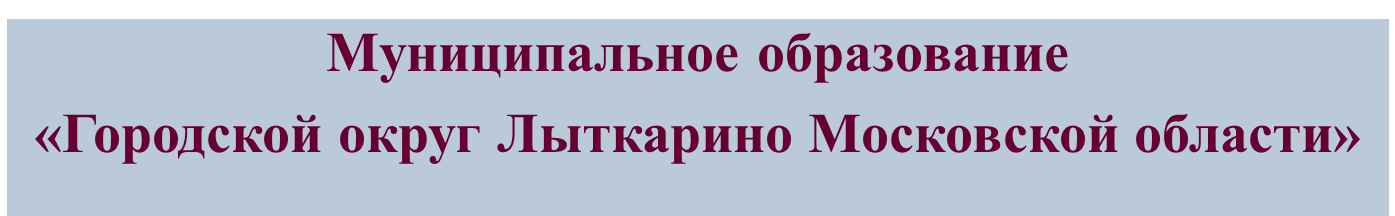 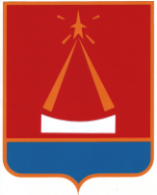 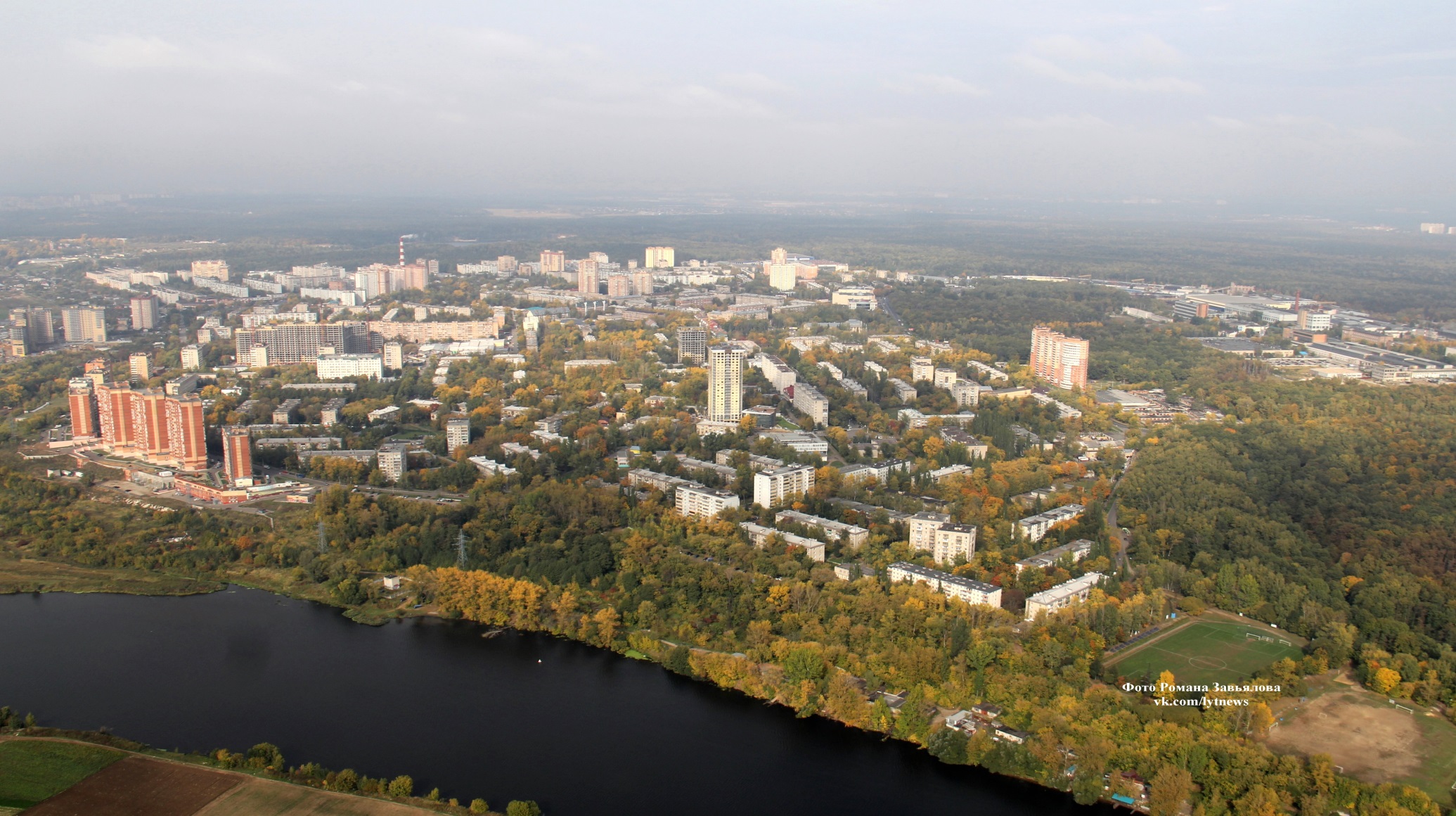 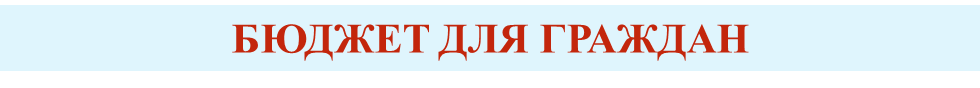 БЮДЖЕТ ДЛЯ ГРАЖДАН, 
разработан на основе проекта Решения Совета депутатов г.о.Лыткарино
«Об утверждении отчета об исполнении бюджета городского округа Лыткарино за 2021 год»
Бюджет
Форма образования и расходования денежных средств, предназначенных для финансового обеспечения задач и функций государства и местного самоуправления. Представляет собой главный финансовый документ страны (региона, муниципального образования), утверждаемый органом законодательной власти соответствующего уровня управления.
Бюджетная классификация
Группировка доходов, расходов и источников финансирования дефицитов бюджетов бюджетной системы Российской Федерации, используемая для составления и исполнения бюджетов, составления бюджетной отчётности.
Бюджетная система Российской Федерации
Совокупность федерального бюджета, бюджетов субъектов Российской Федерации, местных бюджетов и бюджетов государственных внебюджетных фондов.
Бюджетный процесс
Деятельность по подготовке проектов бюджетов, утверждению и исполнению бюджетов, контролю за их исполнением, осуществлению бюджетного учета, составлению, внешней проверке, рассмотрению и утверждению бюджетной отчетности.
Бюджетные инвестиции
Бюджетные средства, направленные на создание или увеличение стоимости муниципального имущества.
Бюджет программный
Бюджет, сформированный на основе муниципальных программ. Программный бюджет обеспечивает прямую взаимосвязь между распределением бюджетных ресурсов и результатами их использования в соответствии с установленными приоритетами государственной политики. 
Главный распорядитель бюджетных средств (ГРБС)
Орган государственной власти (местного самоуправления), орган управления государственным внебюджетным фондом, или наиболее значимое учреждение науки, образования, культуры и здравоохранения, напрямую получающий(ее) средства из бюджета и наделенный правом распределять их между подведомственными распорядителями и получателями бюджетных средств.
Дефицит бюджета
Превышение расходов бюджета над его доходами.
Доходы бюджета
Поступающие в бюджет денежные средства, за исключением средств, являющихся в соответствии с Бюджетным кодексом источниками финансирования дефицита бюджета.
Источники финансирования дефицита бюджета
Средства, привлекаемые в бюджет для покрытия дефицита (кредиты от других уровней бюджетов, остатки средств на начало года, иные источники).
Межбюджетные отношения
Взаимоотношения между публично-правовыми образованиями по вопросам регулирования бюджетных правоотношений, организации и  осуществления  бюджетного процесса.

Межбюджетные трансферты
Средства, предоставляемые одним бюджетом бюджетной системы Российской Федерации другому бюджету бюджетной системы Российской Федерации. 

Муниципальный долг 
Обязательства, муниципальных образований  по полученным кредитам, предоставленным гарантиям перед  третьими лицами.

Программные расходы
Расходы, включенные в муниципальные программы.

Расходы бюджета
Выплачиваемые из бюджета денежные средства.
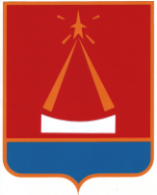 Городской округ Лыткарино
Что такое бюджет?
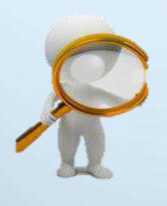 БЮДЖЕТ (от старонормандского bougette - кошель, сумка, кожаный мешок) - форма образования и расходования денежных средств, предназначенных для финансового обеспечения задач и функций государства и местного самоуправления
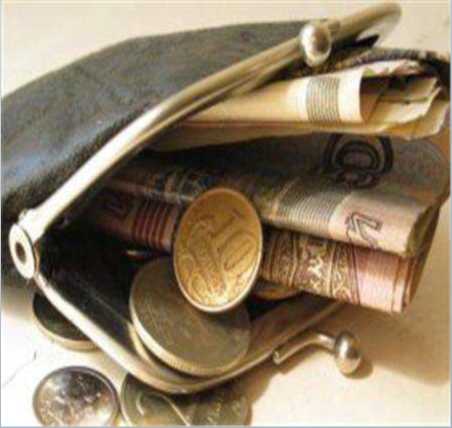 ДОХОДЫ
Это поступающие в бюджет денежные средства (налоги от юридических и физических лиц, административные платежи и сборы, безвозмездные поступления)
РАСХОДЫ
Это выплачиваемые из бюджета денежные средства (социальные выплаты населению, содержание муниципальных учреждений (образование, ЖКХ, культура и другие) капитальное строительство и другие)
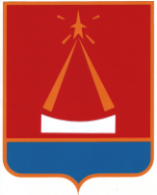 Городской округ Лыткарино
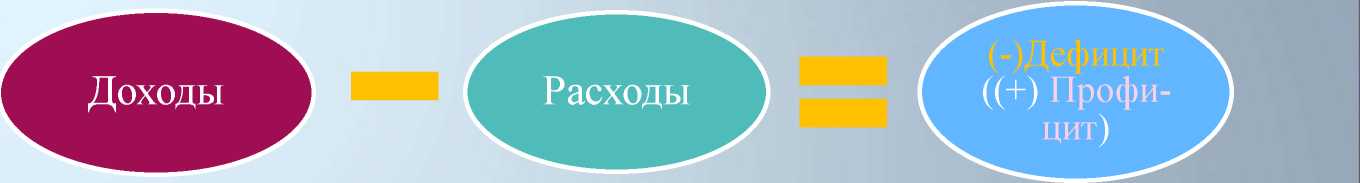 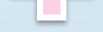 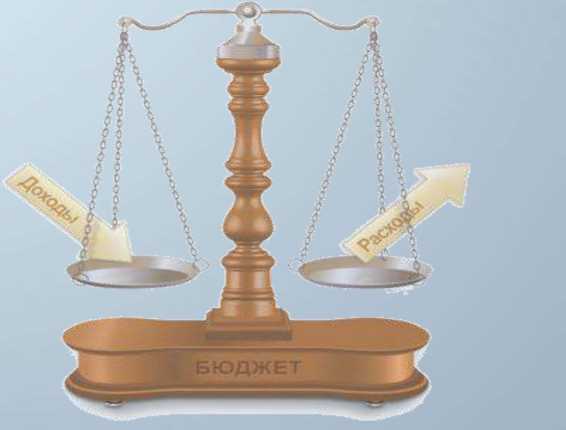 если расходная часть бюджета превышает доходную, то бюджет формируется с
ДЕФИЦИТОМ
превышение доходов над расходами образует положительный остаток бюджета
ПРОФИЦИТ
Сбалансированность бюджета по доходам и расходам - основополагающее требование, предъявляемое к органам, составляющим и утверждающим
бюджет
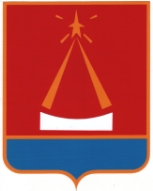 Городской округ Лыткарино
Доходы бюджета
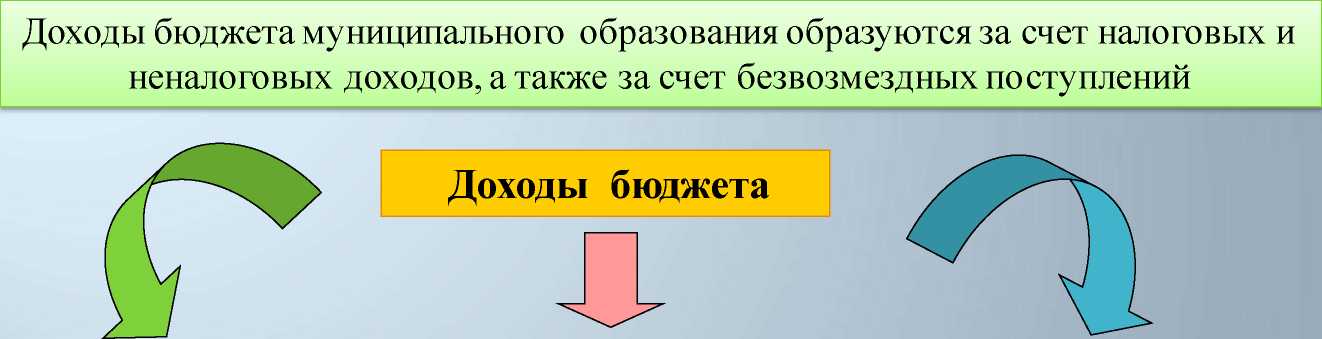 Налоговые доходы -поступления в бюджет от уплаты налогов, установленных Налоговым кодексом РФ:
• Налог на доходы физических лиц;
•Акцизы;
•Налог на имущество физических лиц;
•Иные налоги.
Неналоговые доходы -поступления доходов от использования государственного (муниципального) имущества, платных услуг, оказываемых казенными учреждениями, штрафных санкций за нарушение законодательства, иных неналоговых платежей
Безвозмездные поступления -поступление доходов в виде финансовой помощи, полученной от бюджетов других уровней бюджетной системы РФ (межбюджетные трансферты)
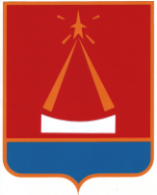 Городской округ Лыткарино
Межбюджетные трансферты
Межбюджетные трансферты (безвозмездные поступления) - средства, предоставляемые одним бюджетом бюджетной системы Российской Федерации другому бюджету бюджетной системы Российской Федерации
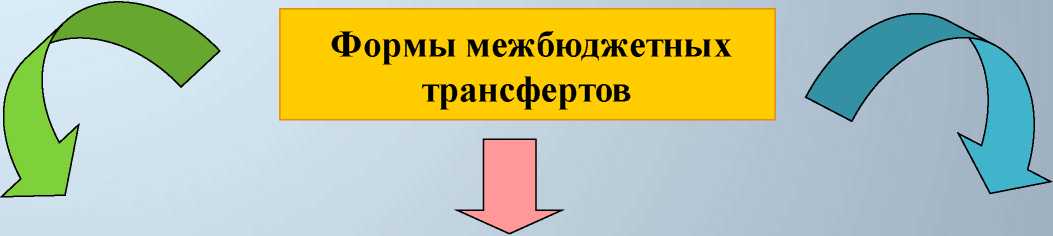 Субсидия - бюджетные средства, предоставляемые бюджету другого уровня бюджетной системы РФ, в целях софинансирования расходных обязательств, возникающих при выполнении полномочий органов местного самоуправления по вопросам местного значения
Субвенция - бюджетные средства, предоставляемые бюджету другого уровня бюджетной системы РФ на безвозмездной и безвозвратной основах на осуществление определенных целевых расходов, возникающих при выполнении полномочий РФ, переданных для осуществления органам государственной власти другого уровня бюджетной системы РФ
Дотации - межбюджетные трансферты, предоставляемые на безвозмездной и безвозвратной основе без установления направлений и (или) условий их использования
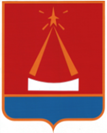 ИТОГИ ИСПОЛНЕНИЯ 
основных показателей социально-экономического развития 
муниципального образования городской округ Лыткарино 
в отчетном 2021 году
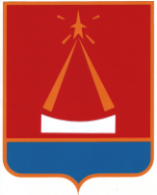 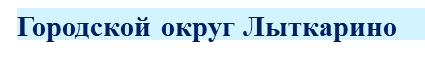 Основные характеристики исполнения  бюджета 
 муниципального образования «Городской округ Лыткарино Московской области» 
в 2021 году
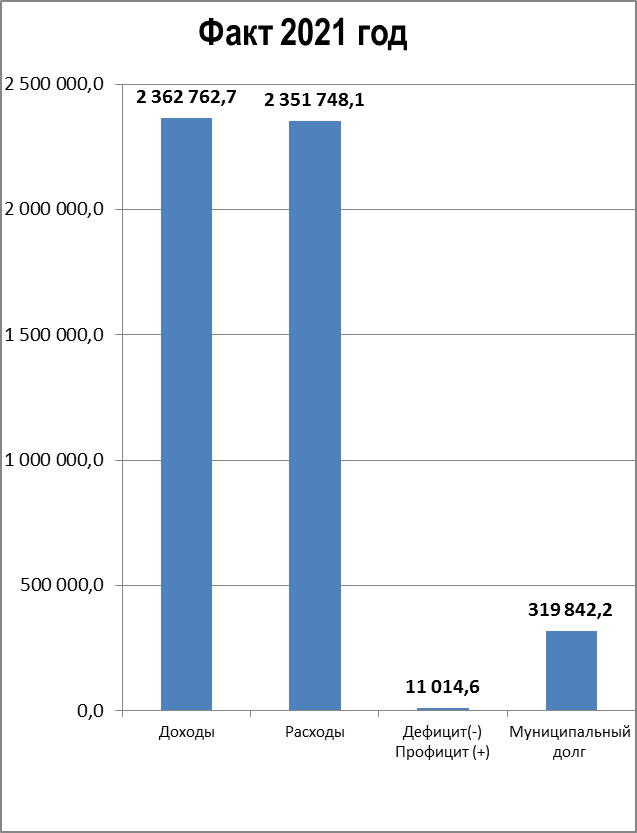 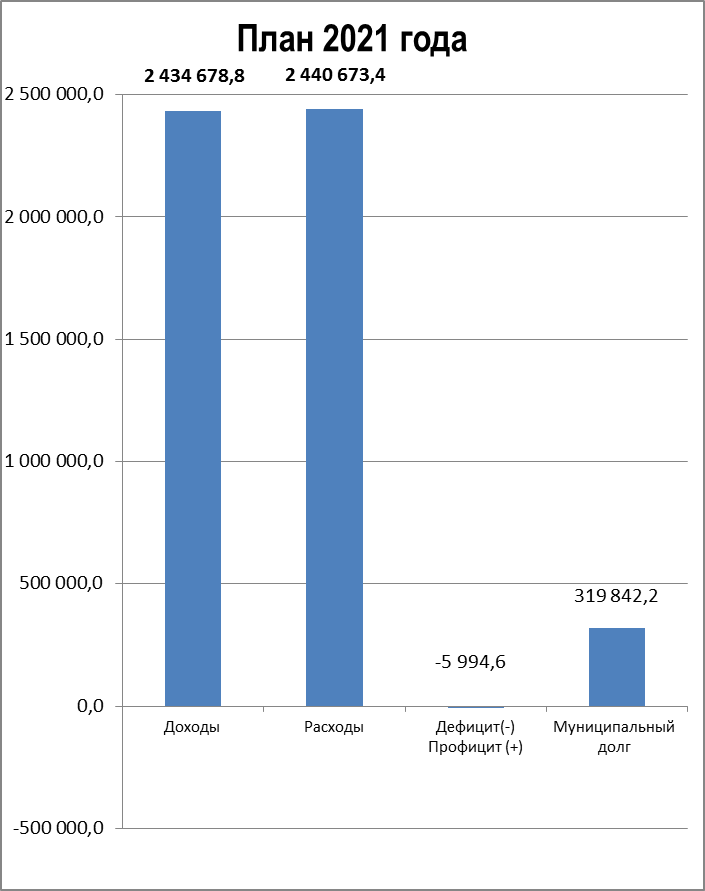 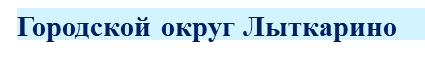 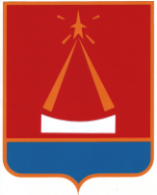 Объем и структура налоговых и неналоговых доходов, а также межбюджетных трансфертов, поступивших в бюджет муниципального образования                  «Городской округ Лыткарино»  в 2021 году, (тыс.рублей)
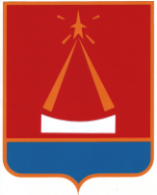 Городской округ Лыткарино
Городской округ Лыткарино
Объем и структура налоговых доходов бюджета муниципального образования «Городской округ Лыткарино»  в 2021 году, (млн.рублей)
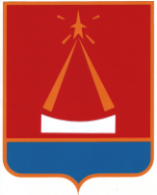 Городской округ Лыткарино
Объем и структура неналоговых доходов бюджета 
муниципального образования «Городской округ Лыткарино»
 в 2021 году, (млн.рублей)
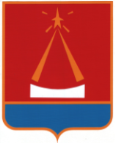 Городской округ Лыткарино
Информация об удельном объеме налоговых и неналоговых  доходах 
бюджета муниципального образования городской округ Лыткарино в расчете на душу населения 
в сравнении с другими муниципальными образованиями Московской области 
в 2021 году
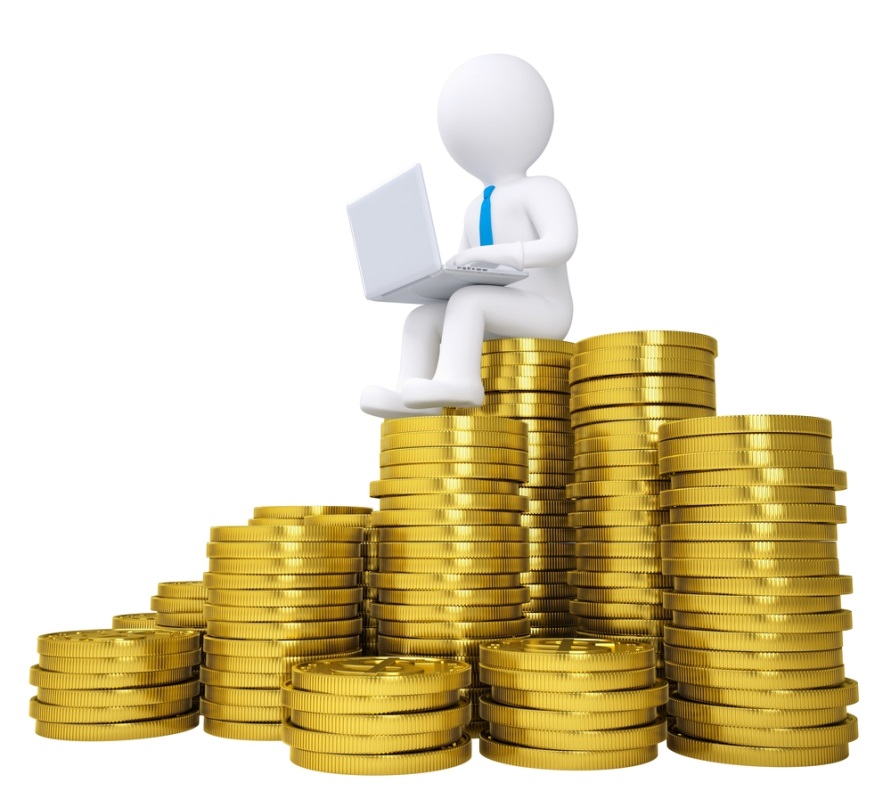 Средняя численность населения в 2021 году в разрезе муниципальных образований Московской области указана в соответствии с  Письмом Управления Федеральной службы государственной статистики по г.Москве и Московской области (Мосстат) от 31.03.2022 №16-241;

** Сумма налоговых и неналоговых доходов бюджетов муниципальных образований Московской области представлена на основании  данных проектов отчетов об исполнении бюджетов муниципальных образований за 2021 год , размещенных на официальных сайтах муниципальных образований
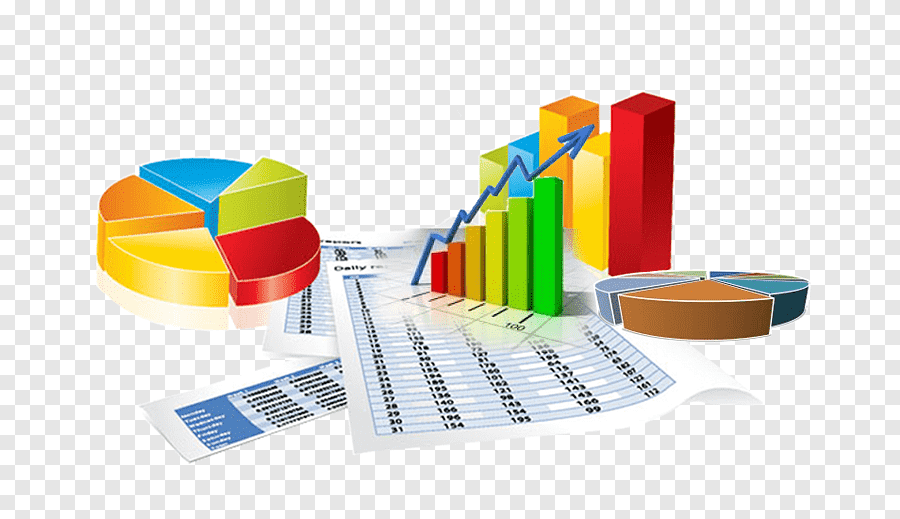 Информация о налоговых льготах и ставках налогов, объемах выпадающих доходов
 в связи с предоставлением льгот по земельному налогу, налогу на имущество
Налог на имущество физических лиц
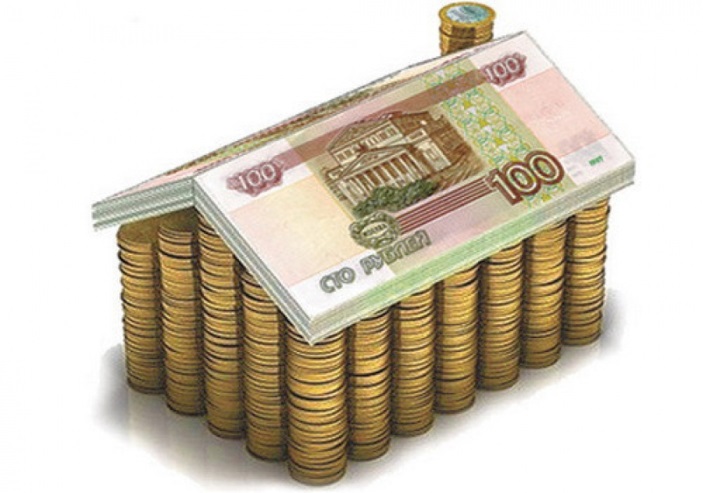 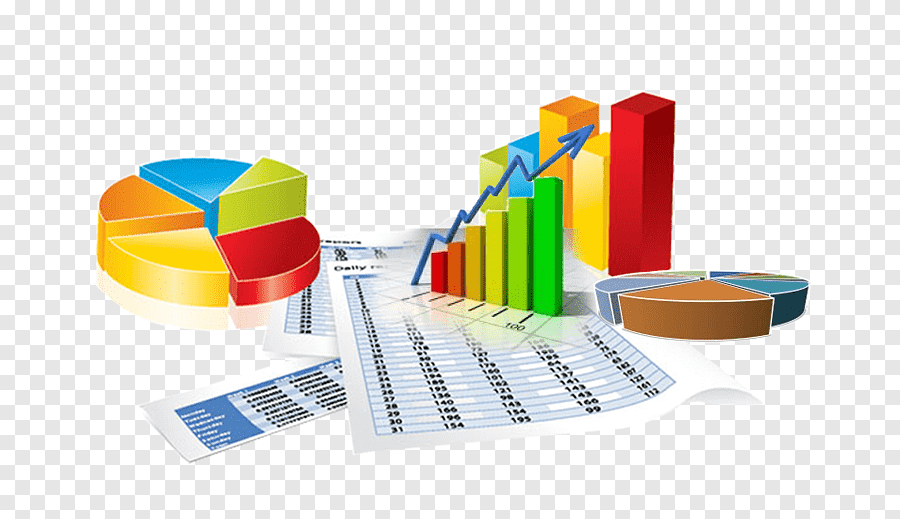 Земельный налог
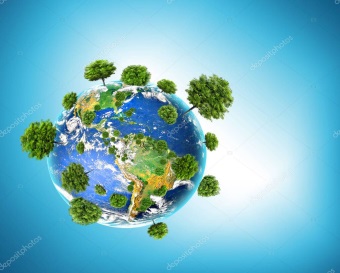 Решение Совета депутатов городского округа Лыткарино от 01.11.2012 №307/35 (ред.25.08.2020) «Об утверждении Положения о земельном налоге на территории муниципального образования «Город Лыткарино Московской области»
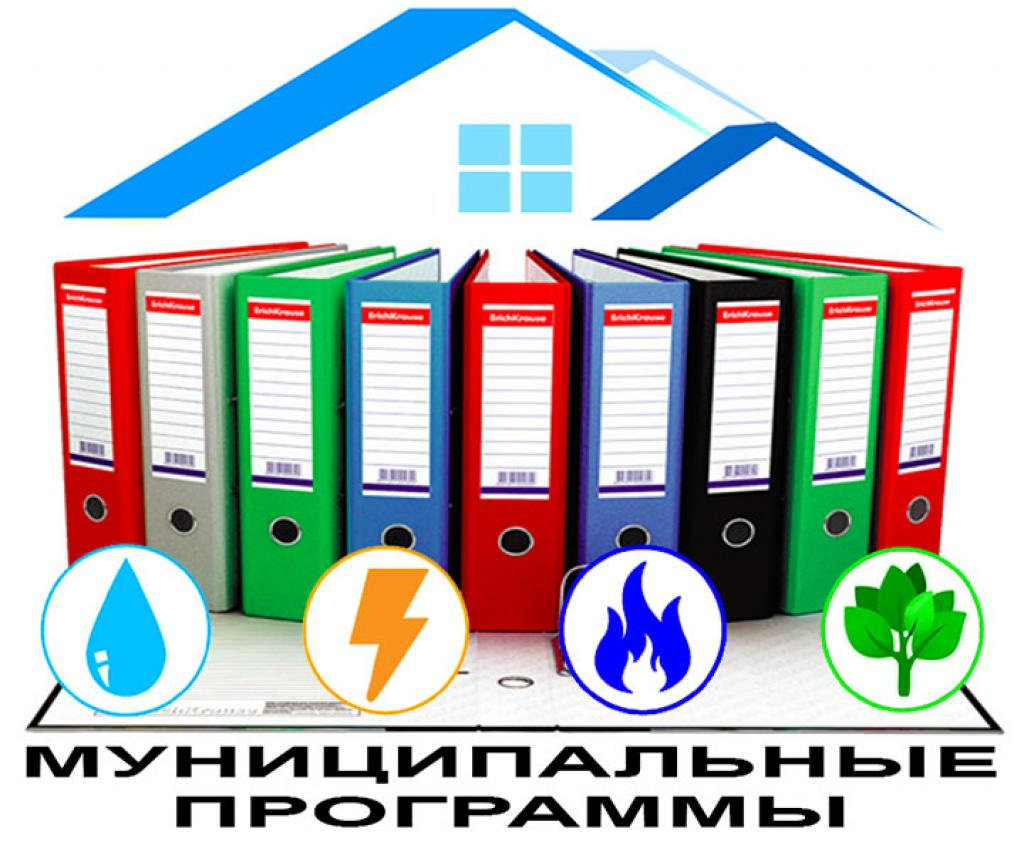 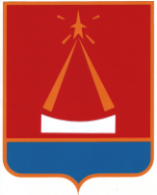 Городской округ Лыткарино
Планируемые и фактические расходы бюджета городского округа Лыткарино в 2021 году 
в разрезе муниципальных программ , (тыс.рублей)
Муниципальная программа «Здравоохранение» 








Расходы бюджета городского округа Лыткарино 
на реализацию муниципальной программы с указанием достигнутых и плановых целевых показателей в 2021 году
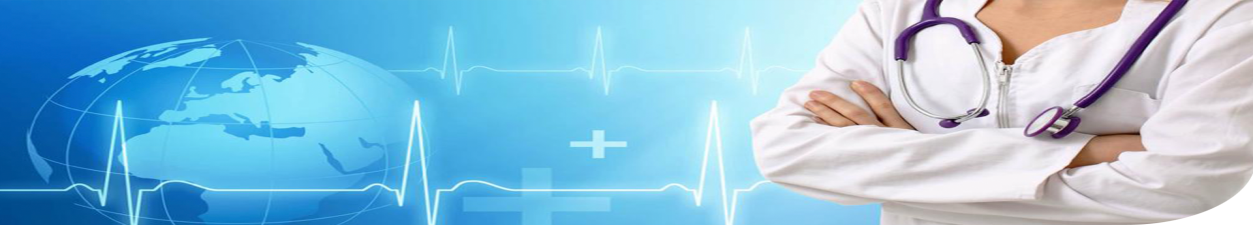 Муниципальная программа «Культура»
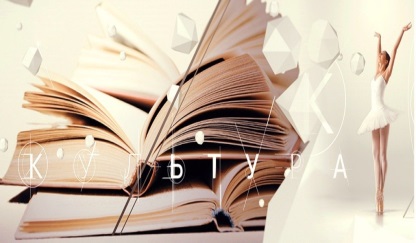 Основными задачами муниципальной программы являются: повышение качества жизни населения городского округа Лыткарино путем развития услуг в сфере культуры, туризма и архивного дела.
Расходы бюджета городского округа Лыткарино 
на реализацию муниципальной программы с указанием достигнутых и плановых целевых показателей в 2021 году
Муниципальная программа «Образование»
Основными задачами муниципальной программы являются: повышение эффективности деятельности дошкольных образовательных организаций, формирование системы профессиональной компетенции современного педагога дошкольного образования, реализующего федеральные государственные образовательные стандарты дошкольного образования, обеспечение реализации прав детей различных категорий на получение общедоступного и качественного бесплатного общего образования в полном соответствии с требованиями федеральных государственных образовательных стандартов, развитие инфраструктуры, интеграции деятельности образовательных организаций, обеспечивающих равную доступность и повышение охвата детей услугами дополнительного образования.
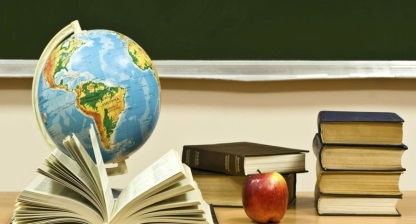 Расходы бюджета городского округа Лыткарино 
на реализацию муниципальной программы с указанием достигнутых и плановых целевых показателей в 2021 году
Муниципальная программа «Социальная защита населения»
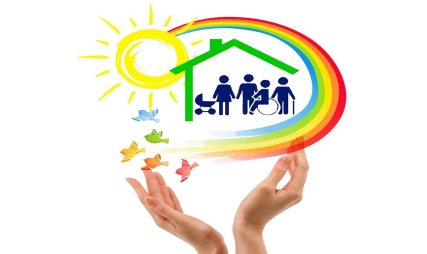 Основными целями муниципальной программы являются: предоставление гражданам субсидий по оплате жилого помещения и коммунальных услуг, повышение эффективности муниципальной службы муниципального образования «Город Лыткарино Московской области», повышение уровня жизни и поддержка населения городского округа Лыткарино, создание условий для безбарьерного доступа инвалидов и других маломобильных групп населения городского округа Лыткарино к объектам социальной и бытовой инфраструктуры, а также социальная интеграция лиц с ограниченными возможностями в обществе, повышение уровня и качества жизни данной категории населения городского округа, создание в дошкольных образовательных, общеобразовательных организациях, организациях дополнительного образования детей (в том числе в организациях, осуществляющих образовательную деятельность по адаптированным основным общеобразовательным  программам) условий для получения детьми-инвалидами качественного образования, достижение устойчивых темпов экономического роста, обеспечивающих повышение  уровня жизни  населения городского округа Лыткарино, совершенствование и развитие системы отдыха и оздоровления детей и подростков города, поддержка социально ориентированных некоммерческих организаций на территории городского округа Лыткарино.
Расходы бюджета городского округа Лыткарино 
на реализацию муниципальной программы с указанием достигнутых и плановых целевых показателей в 2021 году
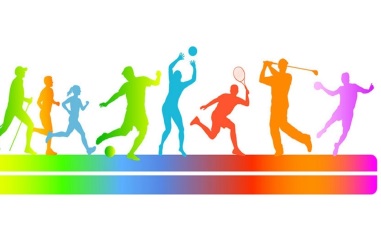 Муниципальная программа «Спорт»
В числе приоритетных задач муниципальной программы – обеспечение возможности жителям городского округа Лыткарино систематически заниматься физической культурой и спортом, подготовка спортивного резерва для спортивных сборных команд Московской области и спортивных сборных команд Российской Федерации путём формирования государственной системы подготовки спортивного резерва в Московской области, обеспечение эффективного финансового, информационного, методического и кадрового сопровождения деятельности.
Расходы бюджета городского округа Лыткарино 
на реализацию муниципальной программы с указанием достигнутых и плановых целевых показателей в 2021 году
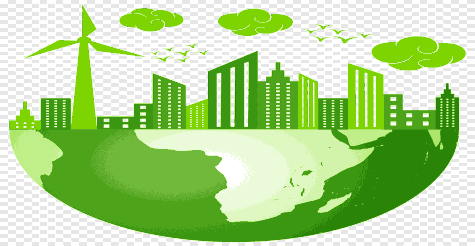 Муниципальная программа  «Экология и окружающая среда»
Расходы бюджета городского округа Лыткарино 
на реализацию муниципальной программы с указанием достигнутых и плановых целевых показателей в 2021 году
Муниципальная программа «Безопасность и обеспечение безопасности жизнедеятельности населения»
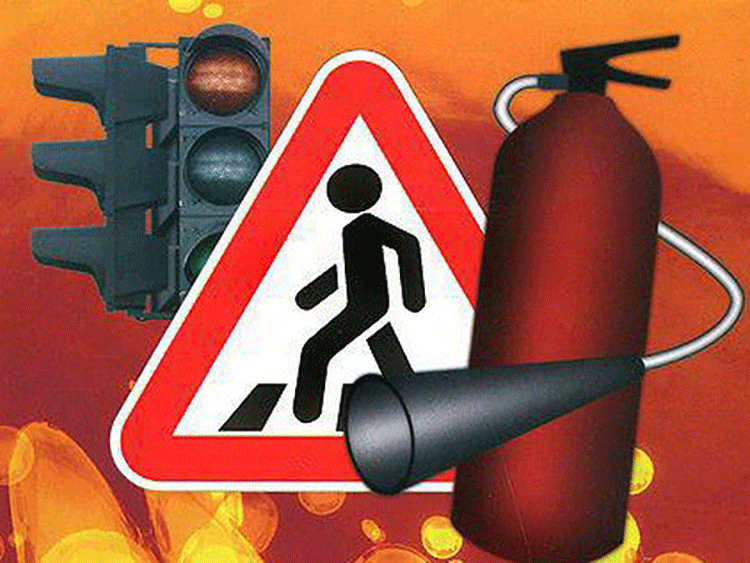 Основными задачами муниципальной программы являются: комплексное обеспечение безопасности населения и объектов на территории городского округа Лыткарино, повышение уровня и результативности борьбы с преступностью.
Расходы бюджета городского округа Лыткарино 
на реализацию муниципальной программы с указанием достигнутых и плановых целевых показателей в 2021 году
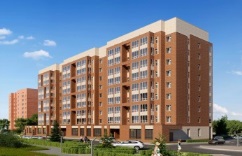 Муниципальная программа «Жилище»
Основными задачами муниципальной программы являются: повышение доступности жилья для населения, обеспечение безопасных и комфортных условий проживания в городском округе Лыткарино Московской области
Расходы бюджета городского округа Лыткарино 
на реализацию муниципальной программы с указанием достигнутых и плановых целевых показателей в 2021 году
Муниципальная программа «Развитие инженерной инфраструктуры и энергоэффективности»
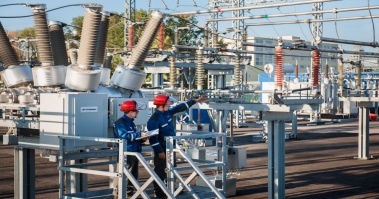 Муниципальная программа направлена на  организацию обеспечения качественными жилищно-коммунальными услугами на территории городского округа Лыткарино, снижение объема отводимых в реку Волгу загрязненных сточных вод, обеспечение рационального использования топливно-энергетических и коммунальных ресурсов на территории городского округа Лыткарино.
Расходы бюджета городского округа Лыткарино 
на реализацию муниципальной программы с указанием достигнутых и плановых целевых показателей в 2021 году
Муниципальная программа «Предпринимательство»
Расходы бюджета городского округа Лыткарино 
на реализацию муниципальной программы с указанием достигнутых и плановых целевых показателей в 2021 году
Муниципальная программа «Управление имуществом и муниципальными финансами»
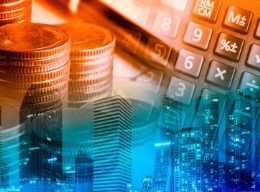 Основными задачами муниципальной программы являются: повышение эффективности управления и распоряжения имуществом, находящимся в распоряжении органов местного самоуправления на территории Московской области, повышение качества управления муниципальными финансами, повышение эффективности организационного, нормативного, правового и финансового обеспечения, развития и укрепления материально-технической базы Администрации городского округа Лыткарино, и её функциональных органов.
Расходы бюджета городского округа Лыткарино 
на реализацию муниципальной программы с указанием достигнутых и плановых целевых показателей в 2021 году
Муниципальная программа «Развитие институтов гражданского общества, повышение эффективности местного самоуправления и реализации молодежной политики»
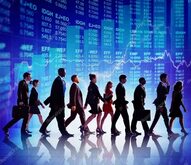 Мероприятия муниципальной программы направлены на обеспечение открытости и прозрачности деятельности органов местного самоуправления, создание условий для осуществления гражданского контроля за их деятельностью, укрепление межнационального и межконфессионального мира и согласия, воспитание гармоничных, всесторонне развитых, патриотичных и социально ответственных граждан.
Расходы бюджета городского округа Лыткарино 
на реализацию муниципальной программы с указанием достигнутых и плановых целевых показателей в 2021 году
Муниципальная программа «Развитие и функционирование дорожно-транспортного комплекса»
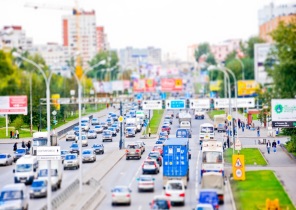 Основными задачами муниципальной программы являются: повышение доступности и качества транспортных услуг для населения, развитие сети автомобильных дорог общего пользования местного значения на территории муниципального образования, обеспечение нормативного состояния автомобильных дорог местного значения, обеспечение деятельности (оказание услуг) муниципальных учреждений в сфере дорожного хозяйства.
Расходы бюджета городского округа Лыткарино 
на реализацию муниципальной программы с указанием достигнутых и плановых целевых показателей в 2021 году
Муниципальная программа  «Цифровое муниципальное образование»
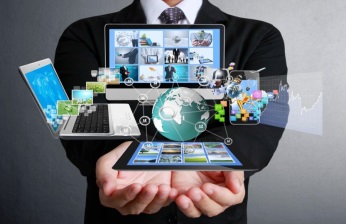 Муниципальная программа направлена на повышение эффективности государственного управления, развитие информационного общества в городском округе Лыткарино Московской области и создание достаточных условий институционального и инфраструктурного характера для создания и (или) развития цифровой экономики.
Расходы бюджета городского округа Лыткарино 
на реализацию муниципальной программы с указанием достигнутых и плановых целевых показателей в 2021 году
Муниципальная программа «Архитектура и градостроительство»
Основными задачами муниципальной программы являются: определение приоритетов и формирование политики пространственного развития муниципального образования, обеспечивающей градостроительными средствами преодоление негативных тенденций в застройке городов и других населенных мест, повышение качества жизни населения, формирование условий для устойчивого градостроительного развития.
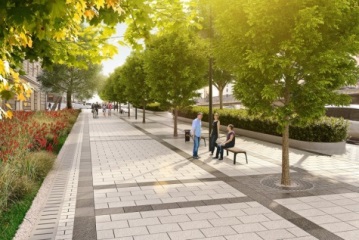 Расходы бюджета городского округа Лыткарино 
на реализацию муниципальной программы с указанием достигнутых и плановых целевых показателей в 2021 году
Муниципальная программа «Формирование современной комфортной городской среды»
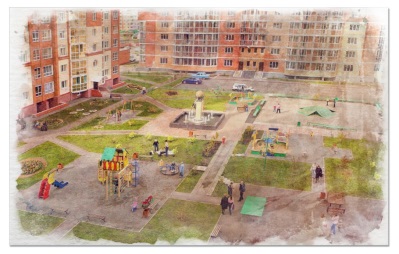 Основными задачами программы являются – повышение качества и комфорта городской среды на территории муниципального образования, обеспечение условий для комфортного проживания жителей в многоквартирных домах, расположенных на территории городского округа Лыткарино, обеспечение деятельности органов местного самоуправления.
Расходы бюджета городского округа Лыткарино 
на реализацию муниципальной программы с указанием достигнутых и плановых целевых показателей в 2021 году
Муниципальная программа «Строительство объектов социальной инфраструктуры»
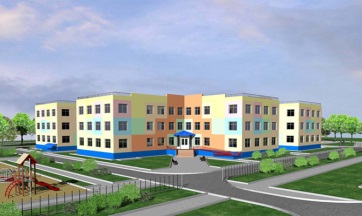 Основными задачами программы являются - повышение уровня комфортного проживания и обеспеченности населения городского округа Лыткарино  объектами социального назначения.
Расходы бюджета городского округа Лыткарино 
на реализацию муниципальной программы с указанием достигнутых и плановых целевых показателей в 2021 году
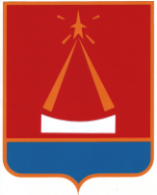 Городской округ Лыткарино
Расходы  бюджета  городского округа  Лыткарино 
по  разделам классификации  расходов  бюджетов в 2021 году, (тыс.рублей)
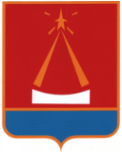 Городской округ Лыткарино
Исполнение расходов  бюджета  городского округа  Лыткарино 
по  разделам классификации  расходов  бюджетов в 2021 году , (тыс.рублей)
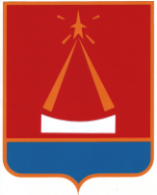 Городской округ Лыткарино
Исполнение расходов  бюджета  городского округа  Лыткарино 
по  разделам классификации  расходов  бюджетов в 2021 году, (тыс.рублей)
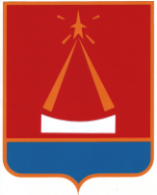 Общественно значимые проекты,
Общественно значимые проекты, 
реализуемые на территории муниципального образования "Городской округ Лыткарино" в  2021  году
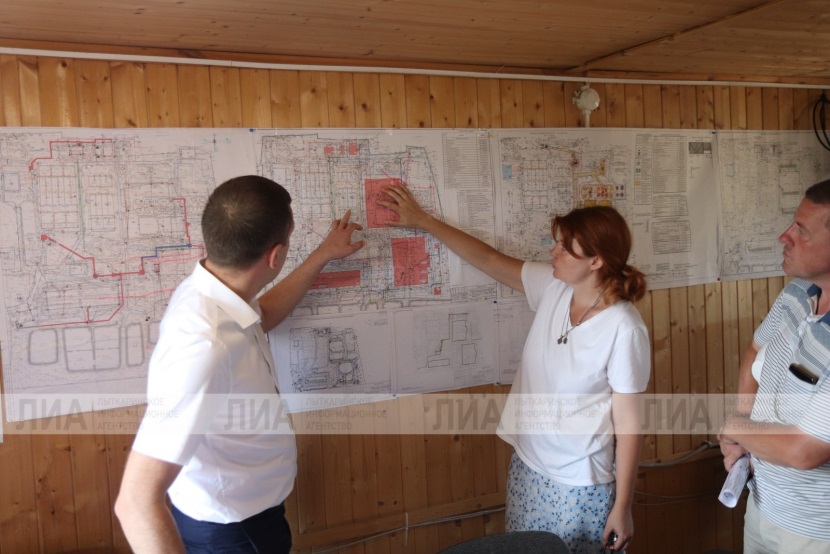 Строительство 
городских канализационных 
очистных сооружений г.Лыткарино 
производительностью 
30 000 м.куб. в сутки  
по адресу: Московская область, 
г.Лыткарино, ул.Парковая

 План 2021 год  - 339,2 млн.рублей
Факт 2021 года – 318,9 млн.рублей

Результат: увеличение доли сточных вод, очищенных до нормативных значений

Ввод объекта : 2024 год
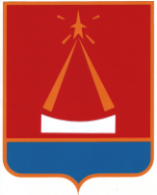 Расходы  бюджета  городского округа  Лыткарино по  разделам и подразделам  классификации  расходов  бюджетов в 2021 году
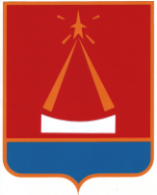 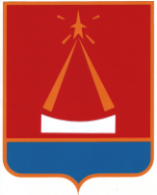 Расходы бюджета городского округа Лыткарино 
с учетом интересов целевых групп пользователей, на которые направлены мероприятия муниципальных целевых программ в 2021 году
Контактная информация
«Обратная связь»
Финансовое управление города Лыткарино
Местонахождение (почтовый адрес):
140083 Московская область г.Лыткарино, микрорайон 2, д.13 (пристройка)
Электронный адрес: fu_lytkarinogo@mosreg.ru   ,
Телефон 8 (495) 552-59-31 
«Бюджет для граждан» ежегодно размещается 
на официальном сайте городского округа Лыткарино в разделе Экономика ^ Муниципальные финансы ^ Бюджет для граждан